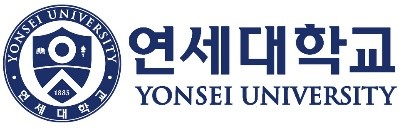 LSM Tree & Bloom Filter
데이터베이스 시스템 12조
Sunghyun Ahn, Kijung Lee
{skd, rlwjd4177}@yonsei.ac.kr
<2023/11/21>
1
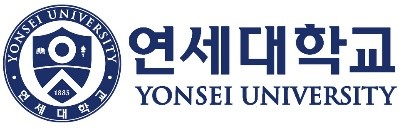 1
NoSQL
NoSQL과 비정형 데이터
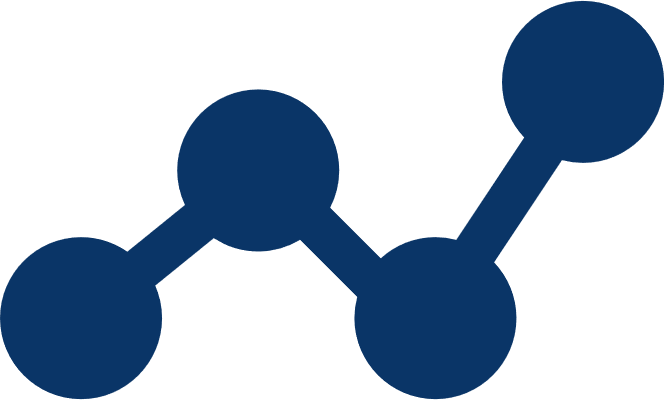 비정형 데이터를 관리할 수 있음
"Not only SQL"로, SQL만을 사용하지 않는 데이터베이스 관리 시스템(DBMS)
비정형 데이터는 텍스트, 이미지, 음원 등과 같이 틀이 잡혀 있지 않은 데이터를 의미함
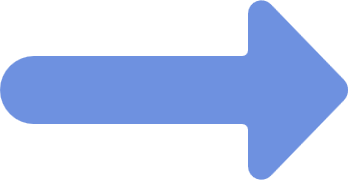 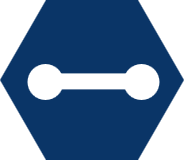 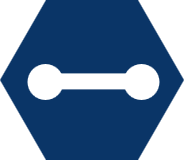 Web 기술이 발전하면서 사용자가 데이터를 생성 및 공유          무수히 많은 비정형 데이터가 생성됨
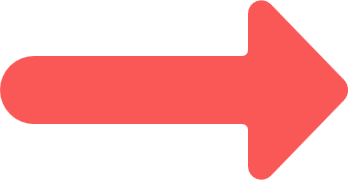 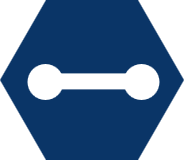 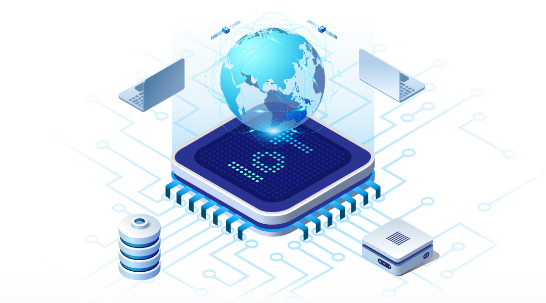 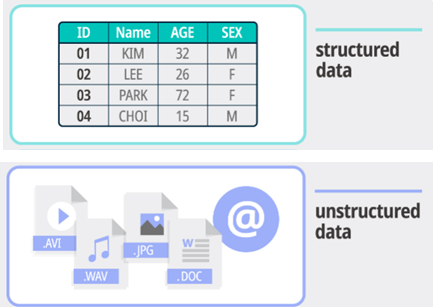 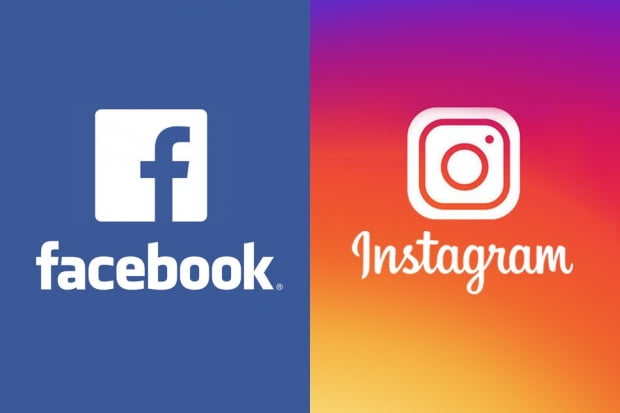 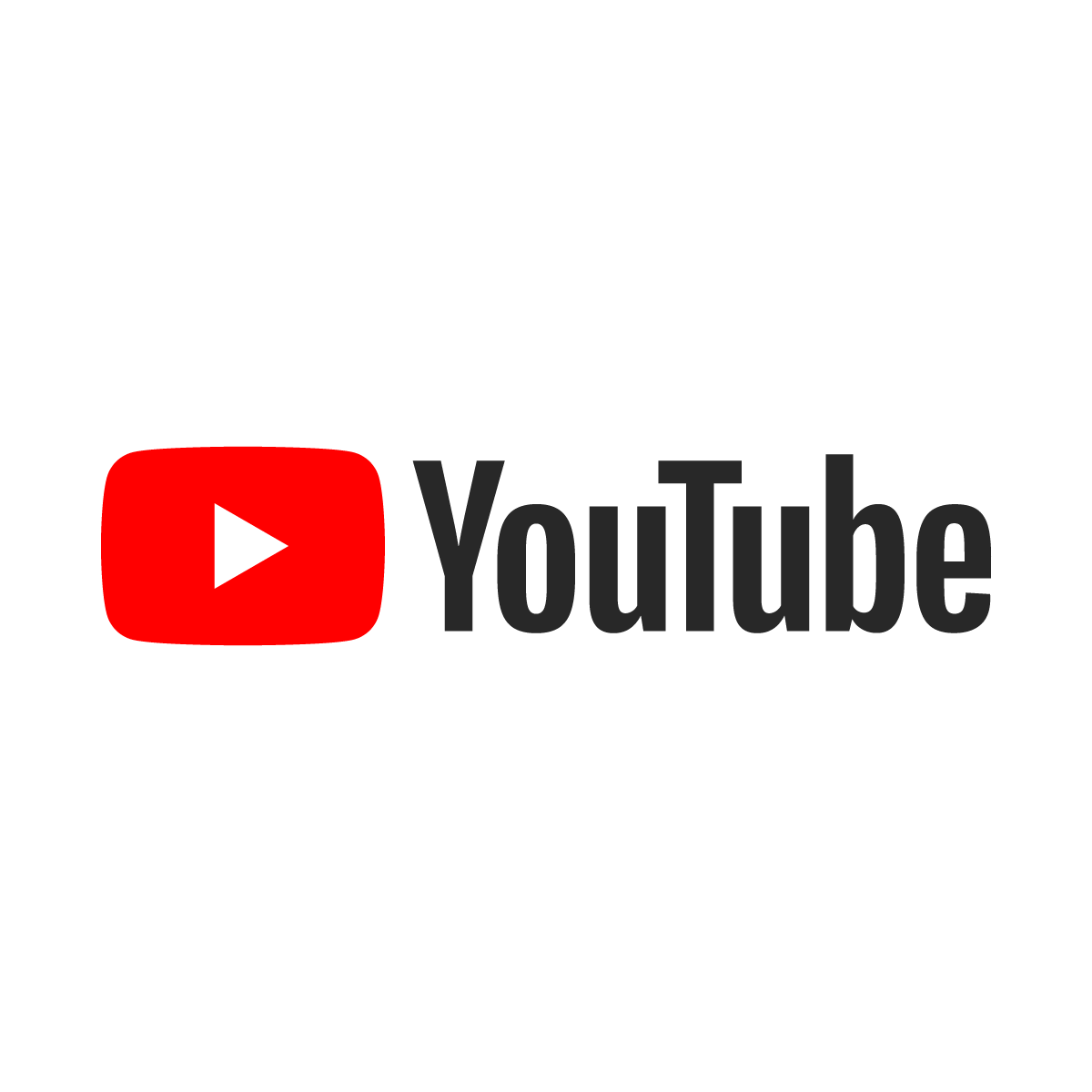 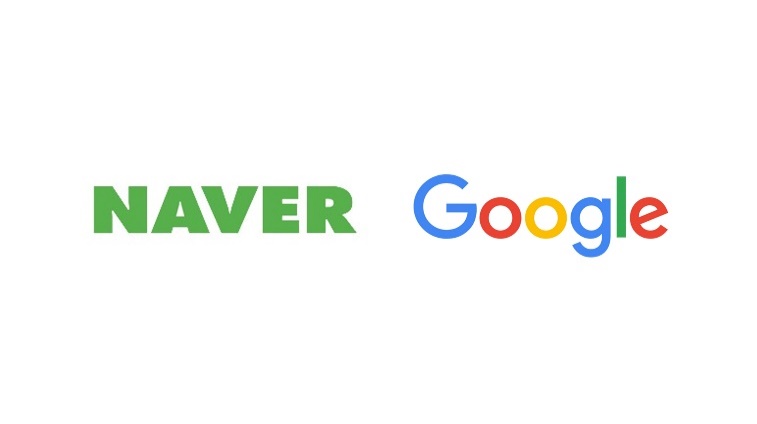 2
[Speaker Notes: 기존 관계형 DBMS가 갖고있는 특성 뿐만 아니라 다른 특성들을 부가적으로 지원]
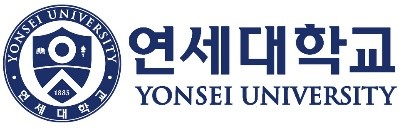 1
NoSQL
Not Only SQL
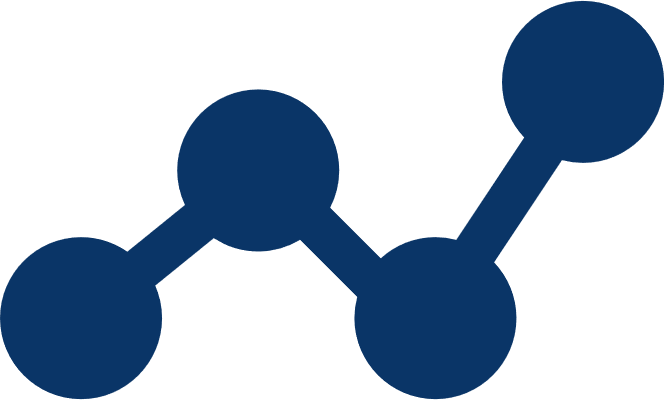 NoSQL DB의 특성을 크게 네 가지로 나누면 다음과 같음 (Document DB, Graph DB, Key-Value DB, Wide-Column DB)
어떤 상황에서 어떤 데이터베이스가 적합할지 알아보고 이용하면 됨
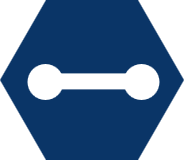 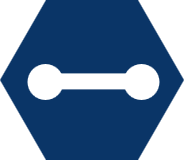 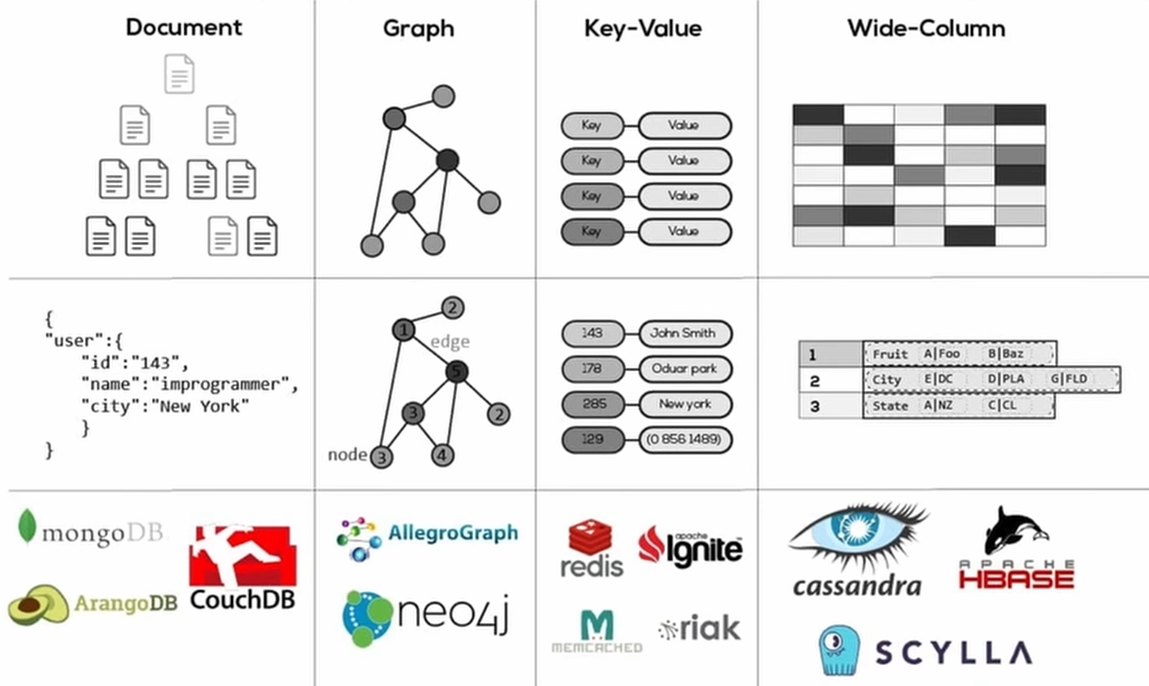 웹에서 서버와 클라이언트가 통신할 때 이용되는 파일: Json
소셜 네트워킹, 추천 엔진, 이상 탐지 등에 활용됨
IoT 기기의 센서들 값은 Key-Value 형태로 클라우드 저장됨
구조적으로 데이터를 저장하는 장점 유지, column은 flexible
3
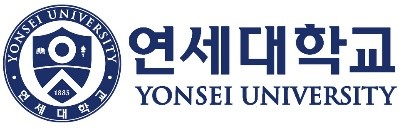 2
LSM Tree
LSM Tree
Log File
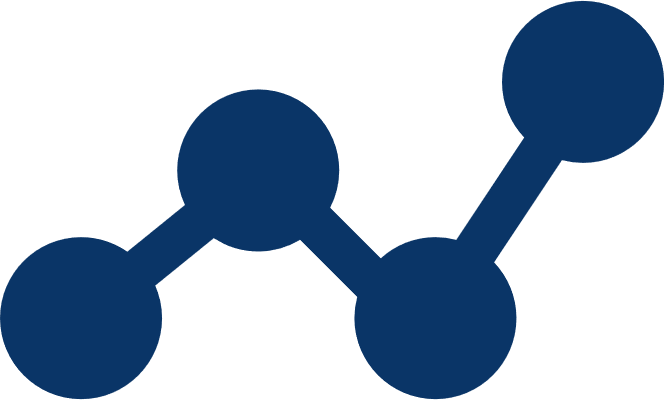 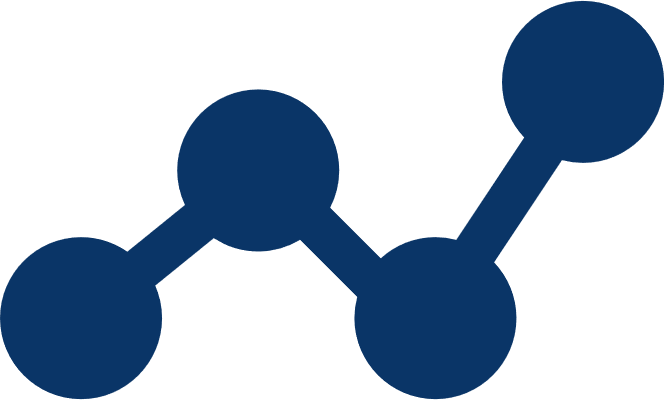 Log-Structured Merge-Tree, Log 파일을 기반으로 작동하는 방식 (Log Structured Storage Engine)
연속적인 쓰기 연산을 수행하는 워크로드를 위해 설계됨
NoSQL 중 Key-Value DB (ex. LevelDB, RocksDB 등)에서 이용하는 데이터 저장 방식
Append-only 파일 (한 번 쓰여진 정보는 바뀌지 않고 새로운 내용은 항상 파일의 끝에 추가됨)
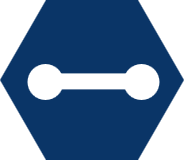 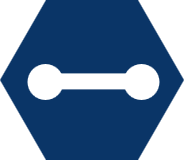 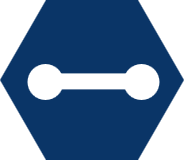 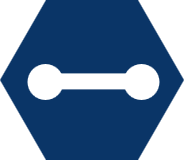 4
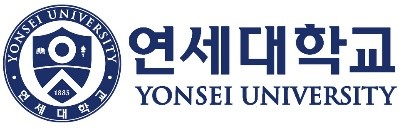 2
LSM Tree
Log Structured Storage Engine 예제
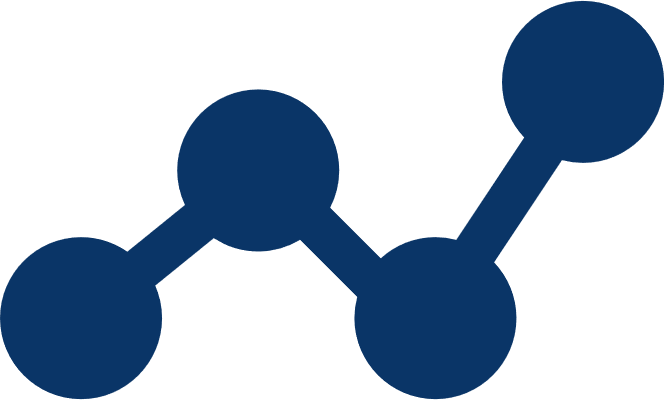 Log 파일을 생성 및 조회하는 Bash Function
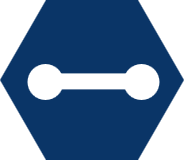 Disk
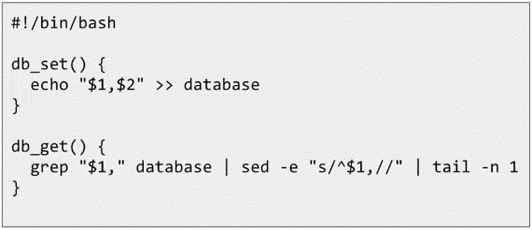 1234, {“name”:”sam”}
5678, {“name”:”tom”}
1234, {“name”:”sally”}
새로운 key-value pair를 추가하는 함수
key에 들어가 있는 value를 리턴해주는 함수
db_set의 성능은 좋지만, db_get의 성능은 좋지 않다. (요청이 올 때마다 파일 전체를 스캔해야 하기 때문)
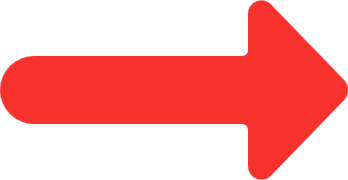 db_set 1234 '{“name”:”sam”}’
db_set 5678 '{“name”:”tom”}’
{“name”:”sam”}
db_get 1234
db_set 1234 '{“name”:”sally”}’
{“name”:”sally”}
db_get 1234
5
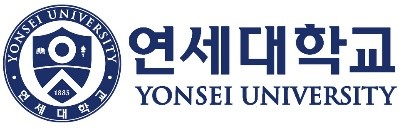 2
LSM Tree
Index
문제점
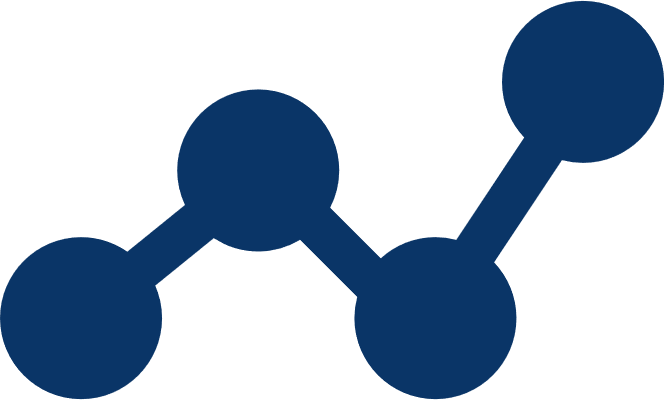 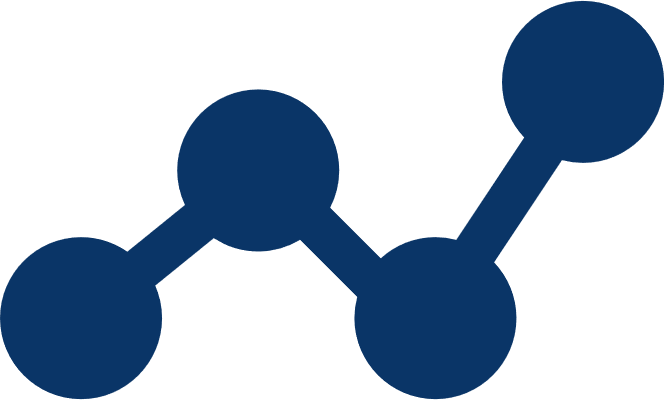 데이터 Read 성능을 더 좋게 만들기 위해서 메모리에 추가적으로 가지고 있는 데이터 구조
Log파일의 Key와 Disk의 Byte Offset을 저장하면, offset에 대응되는 위치에서 value를 가져올 수 있음
Database에 update가 많을수록 쓸데없는 데이터가 차지하게 됨
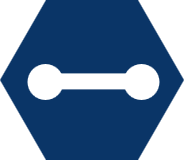 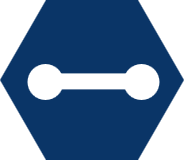 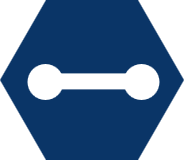 Log 파일을 full scan하지 않고도 Read를 할 수 있음
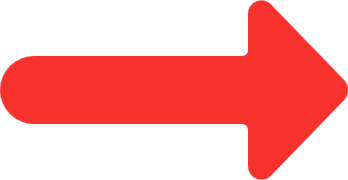 Disk
Memory
1234, {“name”:”sam”}
5678, {“name”:”tom”}
1234, {“name”:”sally”}
Key         Byte Offset
1234        47
5678        26
Disk
1234, {“name”:”sam”}
5678, {“name”:”tom”}
1234, {“name”:”sally”}
6
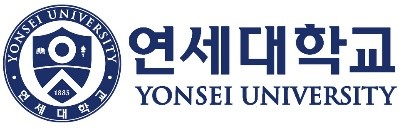 2
LSM Tree
Segment File
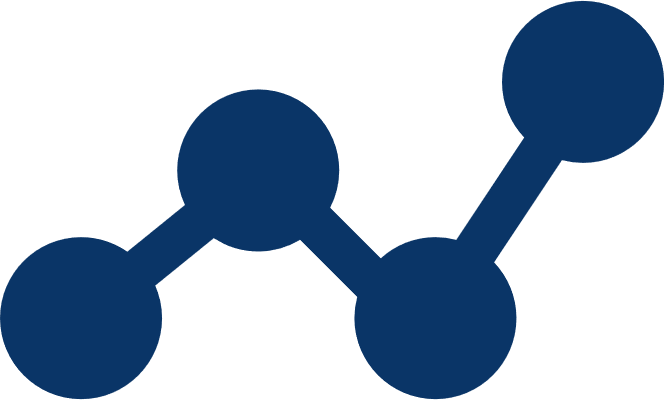 Log file의 일정 사이즈가 되면 새로운 파일을 만들어서 Database 파일을 여러 개로 가지고 있게 하는 개념
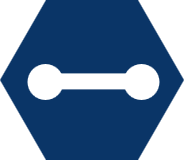 Disk
Segment File1
1234, {“name”:”sam”}
5678, {“name”:”tom”}
1234, {“name”:”sally”}
2111, {“name”:”lee”}
2116, {“name”:”hong”}
2112, {“name”:”ahn”}
2114, {“name”:”kim”}
1234, {“name”:”sam”}
5678, {“name”:”tom”}
1234, {“name”:”sally”}
2111, {“name”:”lee”}
immutable
Segment File2
2116, {“name”:”hong”}
2112, {“name”:”ahn”}
2114, {“name”:”kim”}
한 Segment 파일 당 4개씩 저장
Segment File1
이전에 만들어진 segment file들은 더 이상 바뀌지 않으므로 최적화하기에 좋음
1234, {“name”:”sam”}
5678, {“name”:”tom”}
1234, {“name”:”sally”}
2111, {“name”:”lee”}
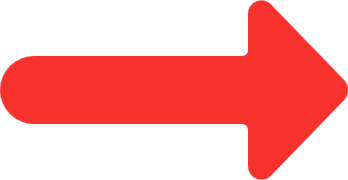 (->) Compaction: 쓸데 없는 데이터 지우기
7
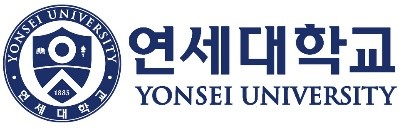 2
LSM Tree
Segment File Read
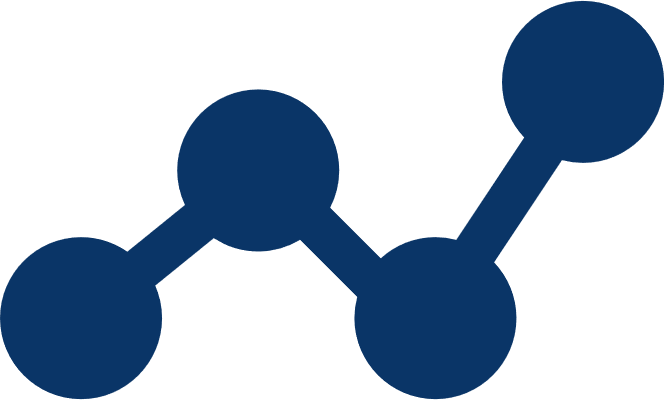 Key가 가장 최근에 있는 segment file의 인덱스에 있는지 확인함 (->) 없으면 그 다음 오래된 인덱스를 확인함 (->) 끝까지 없으면 key가 존재하지 않음
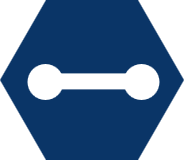 Index 1
Segment File1
Key         Byte Offset
1234        47
5678        26
2111        42
5678, {“name”:”tom”}
1234, {“name”:”sally”}
2111, {“name”:”lee”}
check (2)
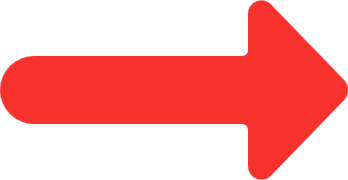 Index 2
Segment File2
Key         Byte Offset
2116        0
2112        212114        43
2116, {“name”:”hong”}
2112, {“name”:”ahn”}
2114, {“name”:”kim”}
check (1)
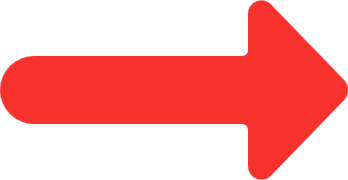 db_get 1234
{“name”:”sally”}
8
[Speaker Notes: 파일의 READ와 WRITE도 쉬워지고, 디스크의 공간 낭비도 줄임]
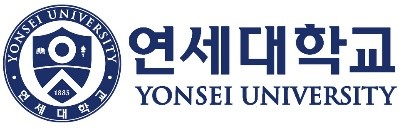 2
LSM Tree
내용 정리
문제점
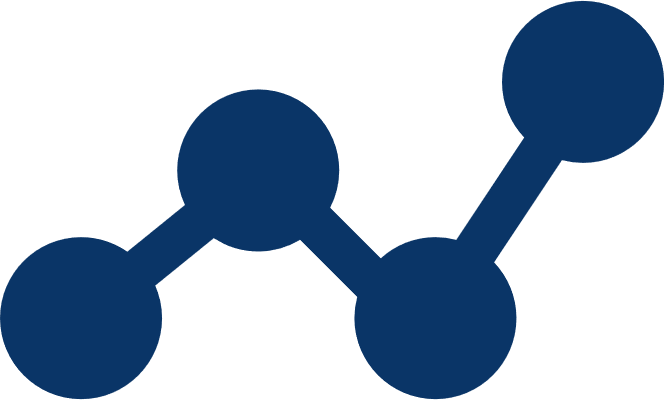 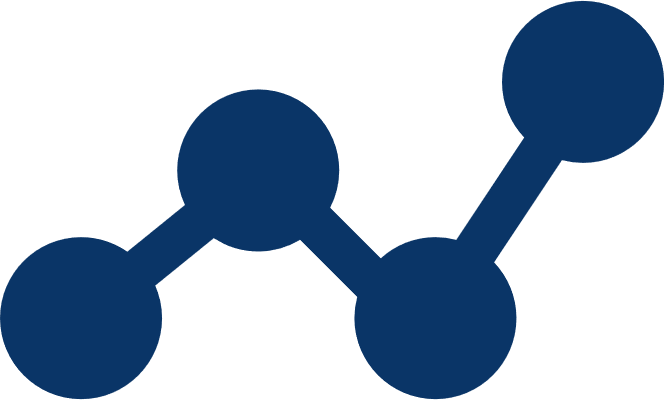 초기 Storage Engine은 Write의 성능은 좋지만 Read의 성능은 안 좋다 (전체 파일을 scan해야 되기 때문)
Log file의 특성 상 write가 많을수록 쓸데없는 데이터가 차지하게 됨 (한 번 쓰여진 정보는 바뀌지 않는 특성 때문)
존재하는 모든 Key가 Memory(Index) 안에 들어갈 수 있어야 함 (->) 메모리는 많은 공간 요구
Key들이 정렬되어 있지 않기 때문에 Range 쿼리하기가 어려움
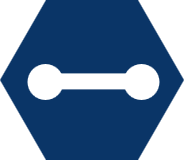 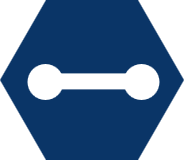 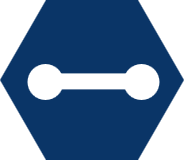 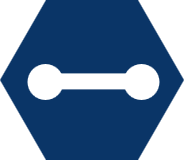 Index를 이용해서 전체 파일을 읽는 수고를 덜음 (Read 성능 개선)
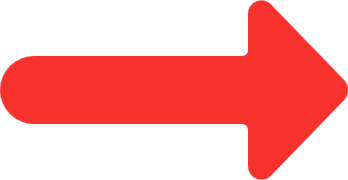 Log file을 segment file들로 분할 후 최적화하여 데이터 공간 낭비를 줄임 (Disk 공간 낭비 문제 해결)
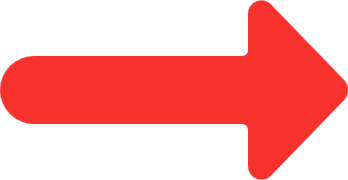 Index 1
Key         Byte Offset
1234        47
5678        26
2111        42
Index 2
Key         Byte Offset
2116        0
2112        212114        43
9
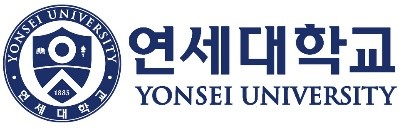 2
LSM Tree
LSM Tree
MemTable
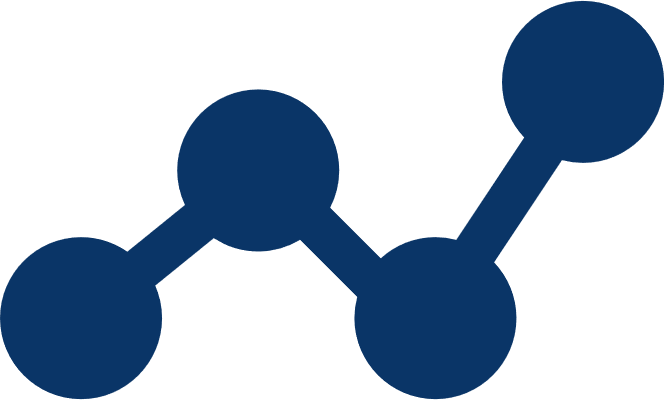 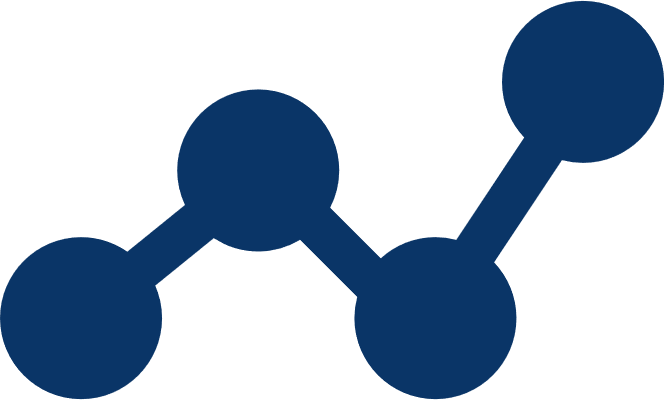 SSTable (Sorted String Table)을 이용해서 두 가지 문제점(메모리 공간 낭비, Range 쿼리 어려움)을 해결한 데이터 구조
SSTable은 Segment File과 비슷한데 파일 안에 Key로 정렬이 되어 있음
새로운 Key-Value를 추가하고자 할 때 SSTable에 넣는 것이 아니라 메모리에 있는 Binary Tree에 추가하는 개념
메모리에 저장하고 있는 Binary Tree [Balancing Binary Tree]
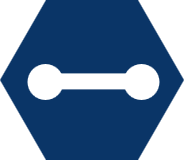 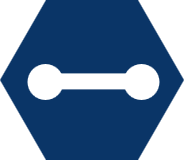 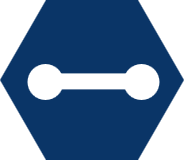 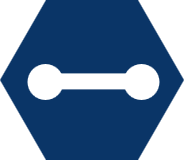 Segment File1
SSTable
5678, {“name”:”tom”}
1234, {“name”:”sally”}
2111, {“name”:”lee”}
1234, {“name”:”sally”}
2111, {“name”:”lee”}5678, {“name”:”tom”}
데이터의 끝에만 추가하는 것이 불가능함 (append-only 불가능)
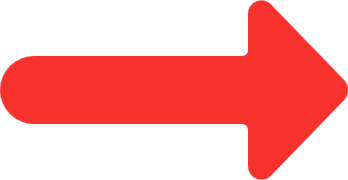 Memtable
1234, '{“name”:”sam”}’
1234, '{“name”:”sam”}’
1234, '{“name”:”park”}’
2111, '{“name”:”kim”}’
5678, '{“name”:”mark”}’
Balancing
1234, '{“name”:”park”}’
1234, '{“name”:”park”}’
5678, '{“name”:”mark”}’
2111, '{“name”:”kim”}’
10
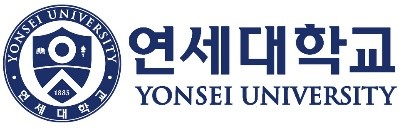 2
LSM Tree
Memtable & SSTable
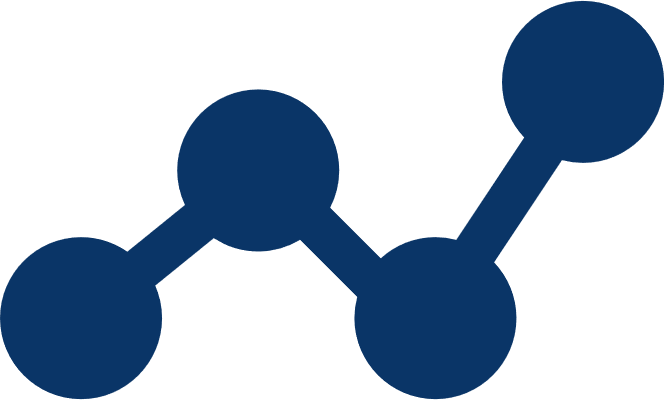 Memtable이 일정 사이즈를 넘어가면 트리에 있는 내용을 SSTable에 옮김 (->) SSTable도 여러 개 제작 가능함
Disk에 Log 파일을 제작하여 Memtable과 같이 기록함 (Memtable 복구 용도)
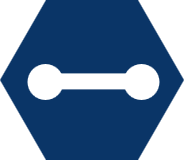 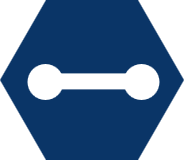 데이터의 끝부분에 추가하는 형태, Key가 Sorted된 순서대로 write를 할 수 있음
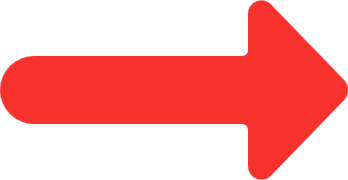 Memtable
2111, '{“name”:”kim”}’
SSTable
1234, {“name”:”park”}
2111, {“name”:”kim”}5678, {“name”:”mark”}
1234, '{“name”:”park”}’
5678, '{“name”:”mark”}’
내용을 옮기는 중 DB가 Crash되면 복구가 불가능함
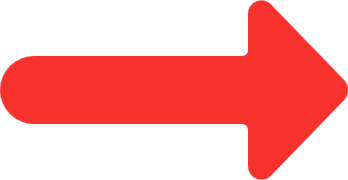 1234, '{“name”:”sam”}’
Disk
5678, '{“name”:”mark”}’
1234, '{“name”:”sam”}’
5678, '{“name”:”mark”}’
1234, '{“name”:”park”}’
2111, '{“name”:”kim”}’
1234, '{“name”:”park”}’
SSTable에 기록이 완료되면Log 파일의 내용도 지움
2111, '{“name”:”kim”}’
11
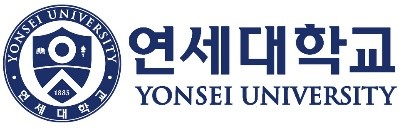 2
LSM Tree
LSM Tree Read
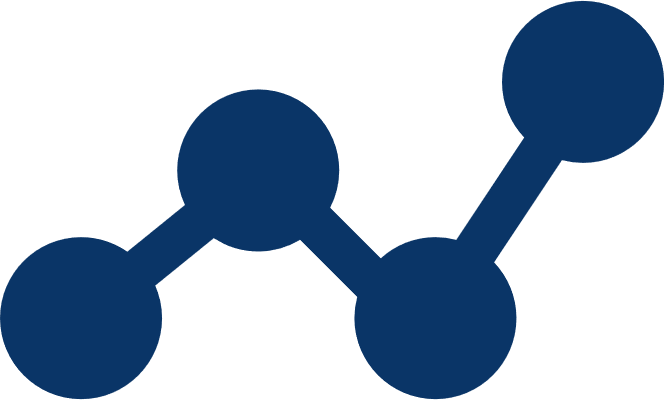 Read 성능을 좀 더 빠르게 하기 위해 Index를 사용함 (SSTable이 정렬되어 있으므로 모든 Key가 있을 필요가 없음)
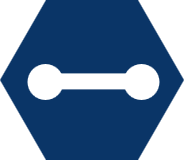 Index 1
SSTable 1
Key         Byte Offset
1234        47
5678        26
1234, {“name”:”sally”}
2111, {“name”:”lee”}5678, {“name”:”tom”}
check (4)
check (3)
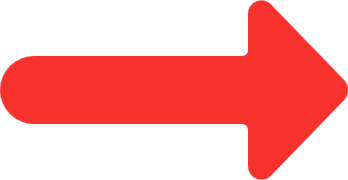 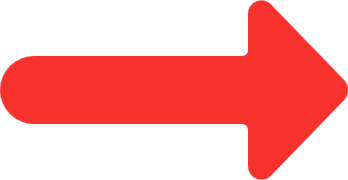 Index 2
SSTable 2
Key         Byte Offset
2112        0
2114        31
2112, {“name”:”lee”}
2113, {“name”:”koh”}2114, {“name”:”ahn”}
check (2)
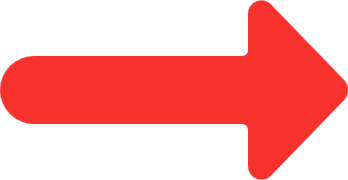 Memtable
{“name”:”lee”}
db_get 2111
2115, '{“name”:”han”}’
2112, '{“name”:”sam”}’
2116, '{“name”:”hong”}’
check (1)
12
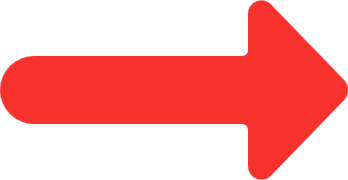 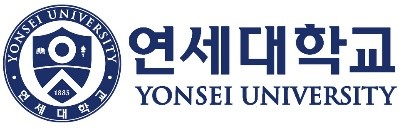 2
LSM Tree
LSM Tree Architecture
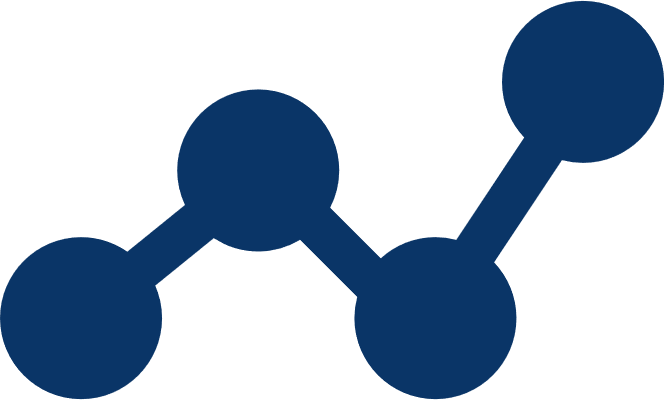 SSTable의 개수가 많아지면 Read 성능이 저하될 수 있기 때문에 상위 레벨의 사이즈가 넘어가면 Compaction하여 더 큰 SSTable을 제작하는 구조
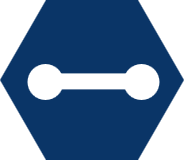 Memory
Indexes
Memtable
Compaction
Disk
SSTable
SSTable
SSTable
Compaction(Merge Sort)
SSTable
SSTable
Compaction
SSTable
13
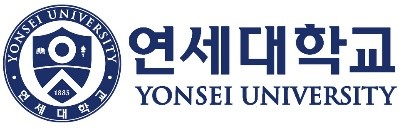 2
LSM Tree
LSM Tree Read with Bloom filters
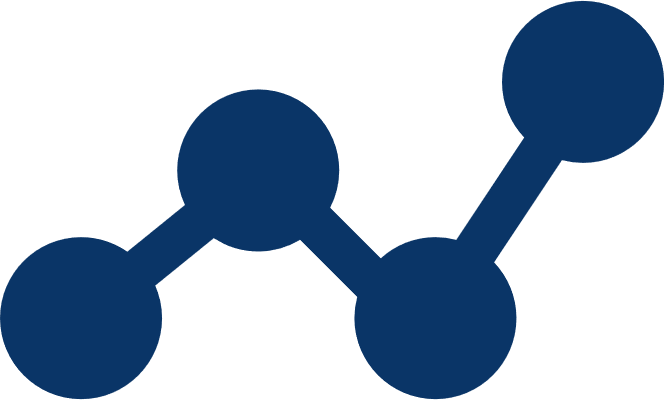 Bloom filter를 이용하면 각 레벨에서 key가 존재하지 않으면 해당 레벨을 건너뛸 수 있으므로 연산량이 줄어듦
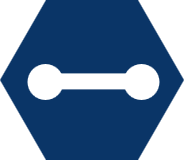 Memory
Indexes
Bloom filters
Memtable
Compaction
Disk
SSTable
SSTable
SSTable
Compaction(Merge Sort)
SSTable
SSTable
Compaction
SSTable
14
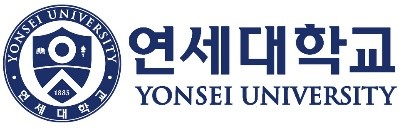 3
Bloom filters
Bloom filters?
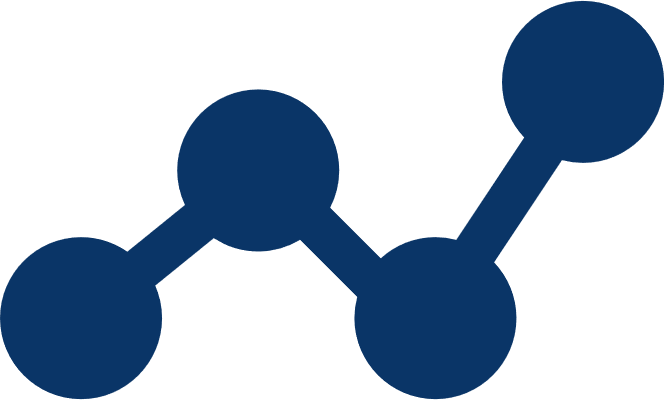 Bloom filter란 특정 원소가 집합에 속하는지 검사하는데 사용할 수 있는 확률형 자료 구조
Bloom filter는 원소의 전체 데이터를 저장하지 않고, k개의 Hash 함수를 통해 원소의 특징 값들만 뽑아 비트 배열에 반영시킴
Bloom filter는 False Positive가 발생하는 것이 가능하지만, False Nagative는 절대로 발생하지 않음
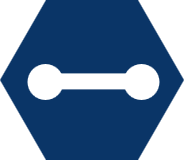 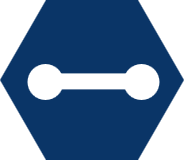 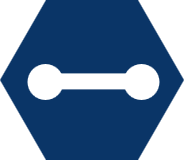 정확도는 떨어지게 되지만 메모리 사이즈를 매우 절약할 수 있음.
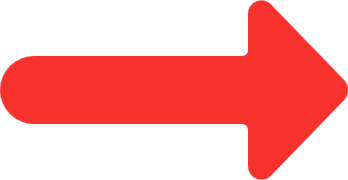 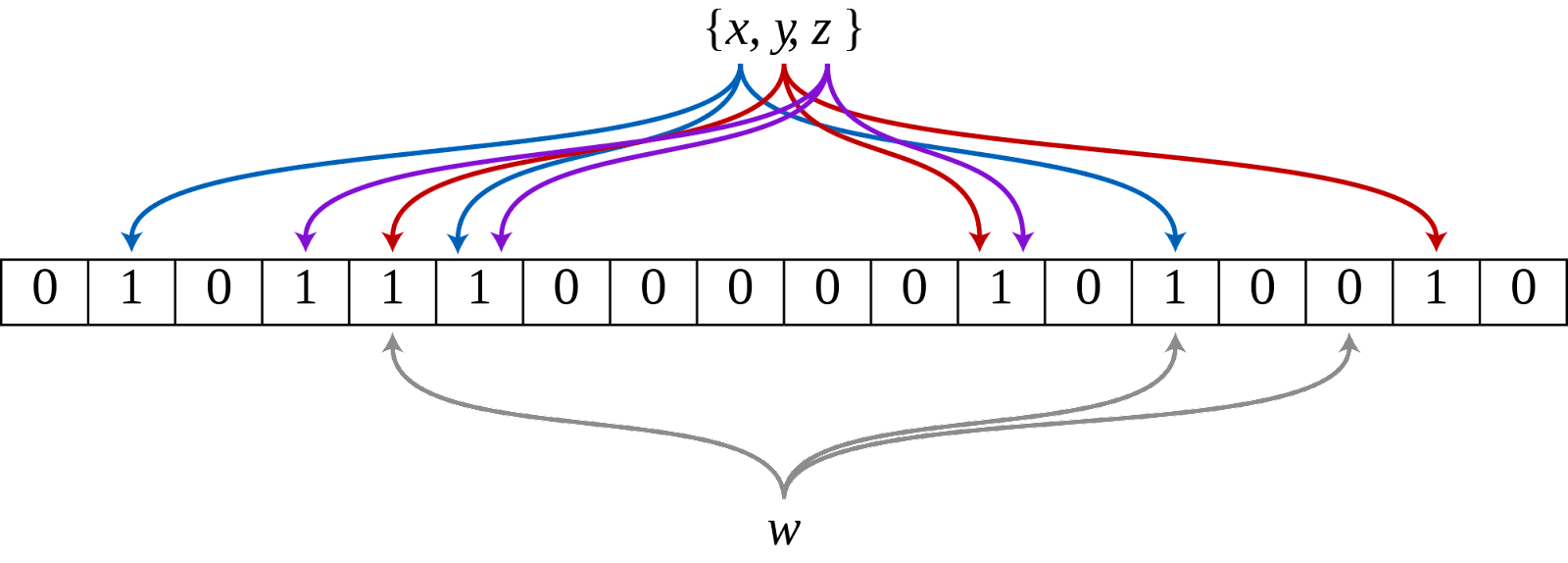 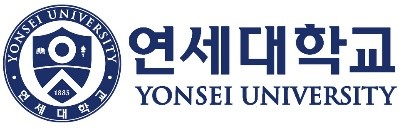 3
Bloom filters
Bloom filters(Write) 예시
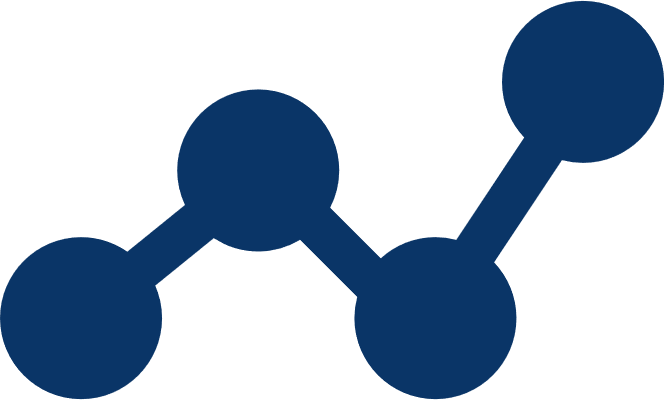 X라는 원소값에 대해 3개의 해시 함수를 작동시키고 출력값에 해당하는 배열 인덱스를 1로 변경
Hash1(X) = 1, Hash2(X) = 5, Hash3(X) = 13
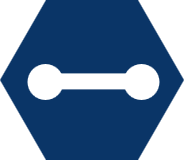 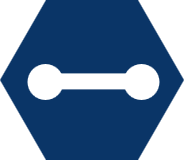 {X}
1
5
13
0에서 1로 변경
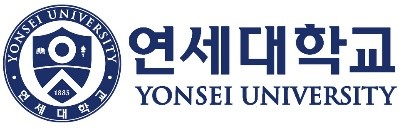 3
Bloom filters
Bloom filters(Write) 예시
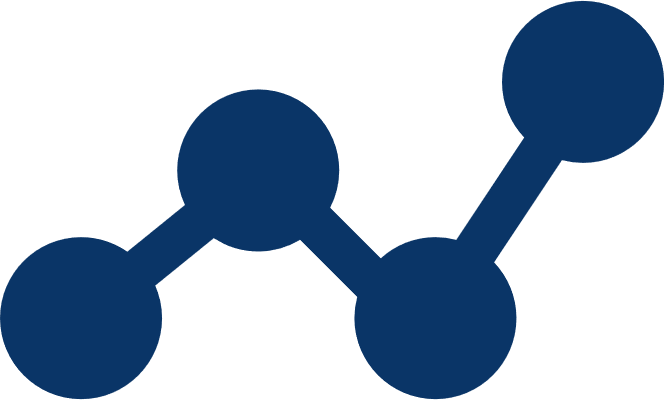 Y라는 원소값에 대해 3개의 해시 함수를 작동시키고 출력값에 해당하는 배열 인덱스를 1로 변경
Hash1(Y) = 4, Hash2(Y) = 11, Hash3(Y) = 16
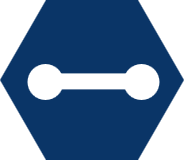 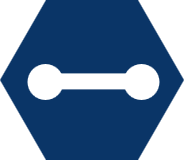 {Y}
4
11
16
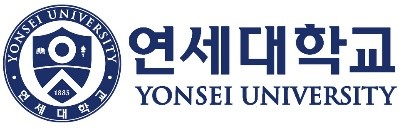 3
Bloom filters
Bloom filters(Write) 예시
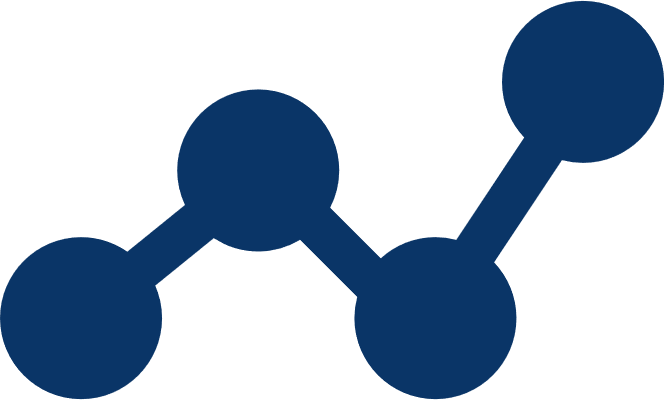 Z라는 원소값에 대해 3개의 해시 함수를 작동시키고 출력값에 해당하는 배열 인덱스를 1로 변경
Hash1(Z) = 3, Hash2(Z) = 5, Hash3(Z) = 11
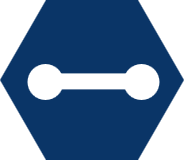 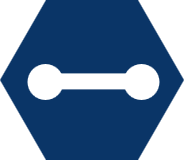 {Z}
3
5
11
이때 기존에 있던 1들은 그대로 1 적용한채 진행
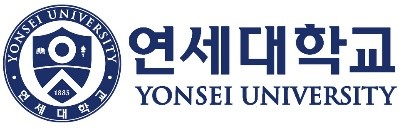 3
Bloom filters
Bloom filters(Read) – True Negative 예시
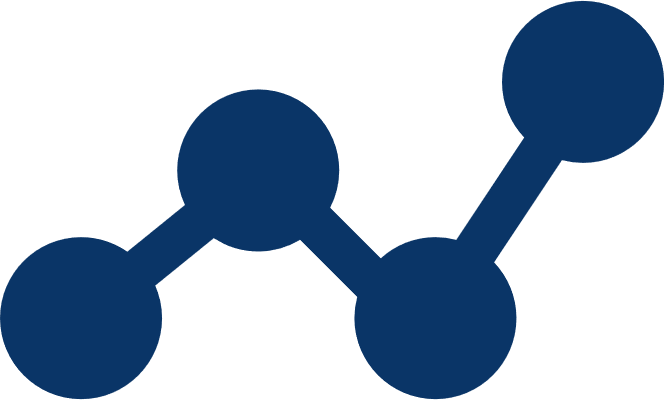 W라는 원소값에 대해 3개의 해시 함수를 작동시키고 기존 값과 비교를 진행함.
Hash1(W) = 4, Hash2(W) = 13, Hash3(W) = 15
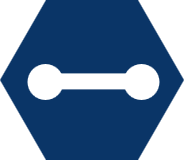 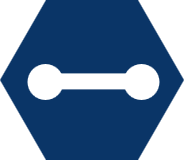 {W}
4
13
15
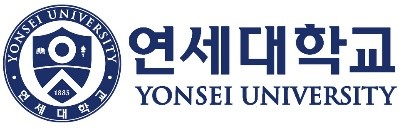 3
Bloom filters
Bloom filters(Read) – True Positive 예시
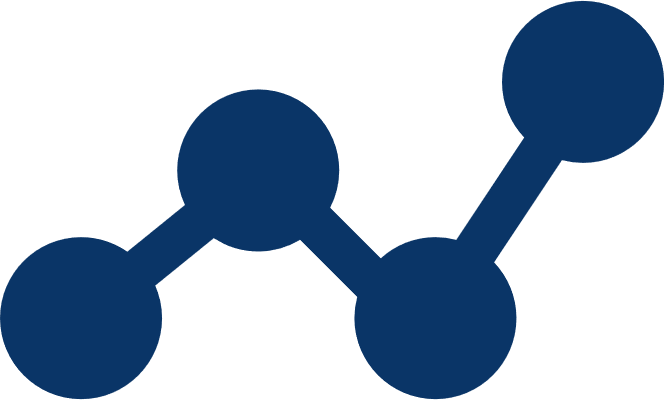 Z라는 원소값에 대해 3개의 해시 함수를 작동시키고 기존 값과 비교를 진행함.
Hash1(Z) = 3, Hash2(Z) = 5, Hash3(Z) = 11
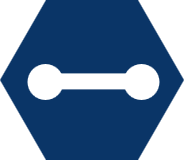 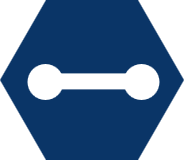 {Z}
3
5
11
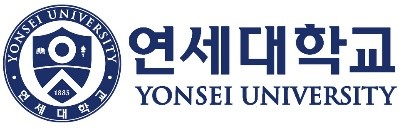 3
Bloom filters
Bloom filters(Read) – False Positive 예시
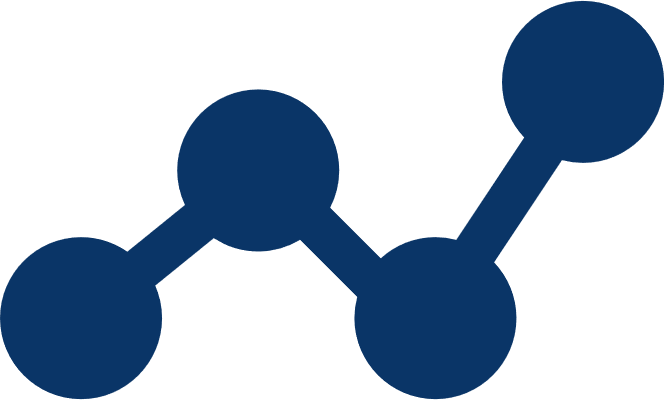 Z’라는 원소값에 대해 3개의 해시 함수를 작동시키고 기존 값과 비교를 진행함.
Hash1(Z’) = 1, Hash2(Z’) = 3, Hash3(Z’) = 13
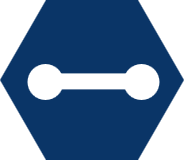 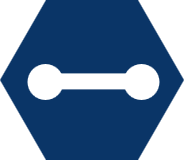 {Z’}
1
3
13
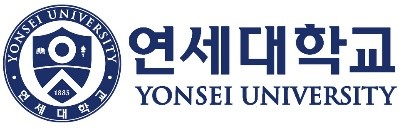 3
Bloom filters
Bloom filters 실습
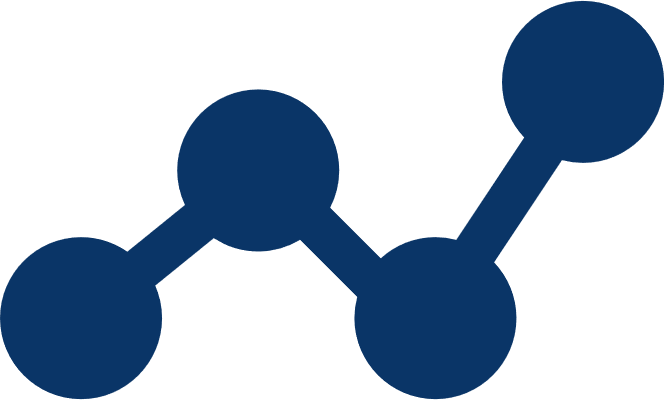 https://www.jasondavies.com/bloomfilter/
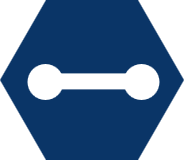 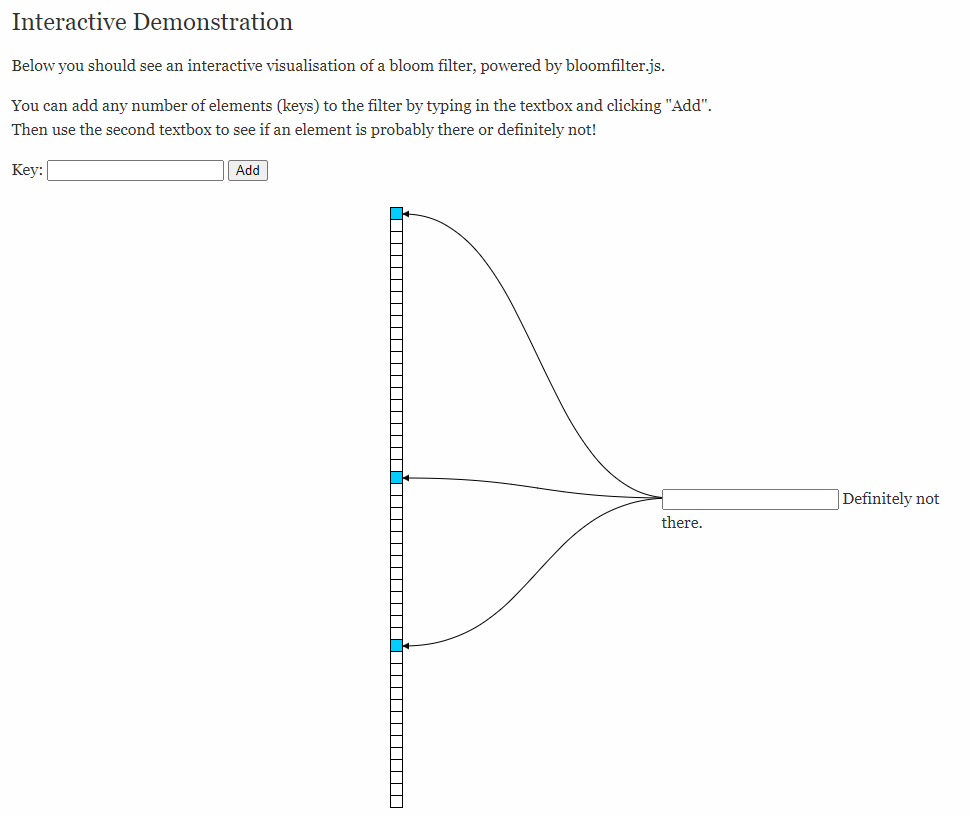 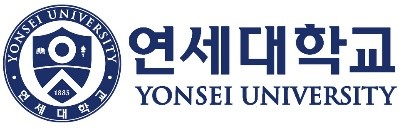 4
Reference
References
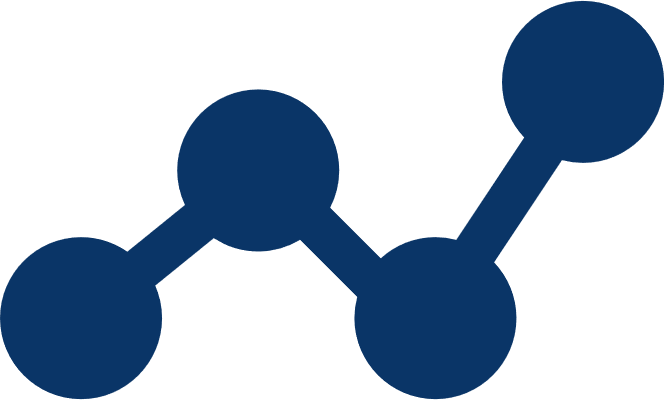 NoSQL (https://www.youtube.com/watch?v=pk7FP2FDIw8)
Bloom filter (https://www.youtube.com/watch?v=V3pzxngeLqw)
Bloom Filter (https://about-tech.tistory.com/175)
Bloom Filter Simulation (https://www.jasondavies.com/bloomfilter/)
LSM Tree (https://www.youtube.com/watch?v=i_vmkaR1x-I)
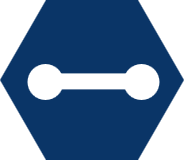 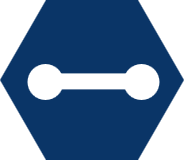 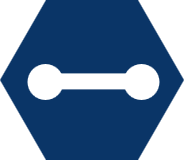 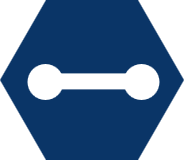 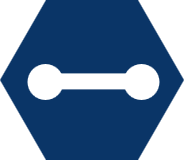 23
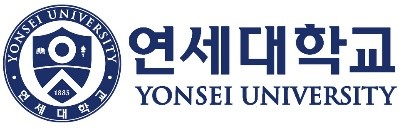 Thank You
데이터베이스 시스템 12조
Sunghyun Ahn, Kijung Lee
{skd, rlwjd4177}@yonsei.ac.kr
<2023/11/21>
24